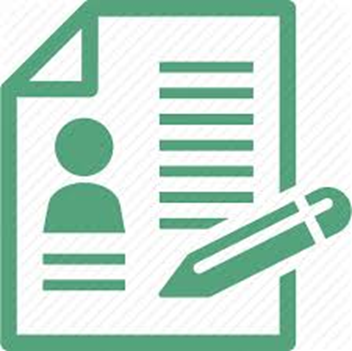 Ona tili
8-sinf
Mavzu: Teng va tobe bog‘lanish
Nazariy ma’lumot
So‘z birikmalari va gaplarning qurilishi va ifoda xususiyatlarini o‘rganuvchi til bo‘limi sintaksis deyiladi.
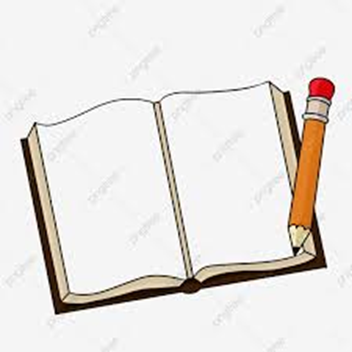 Yangi mavzu bayoni
Teng va tobe bog‘lanish
Bir mustaqil so‘z boshqa mustaqil so‘zni izohlaydigan bog‘lanish tobe bog‘lanish deyiladi.
Bir mustaqil so‘z boshqasiga ergashmay, izohlamay bog‘lansa, teng bog‘lanish deyiladi.
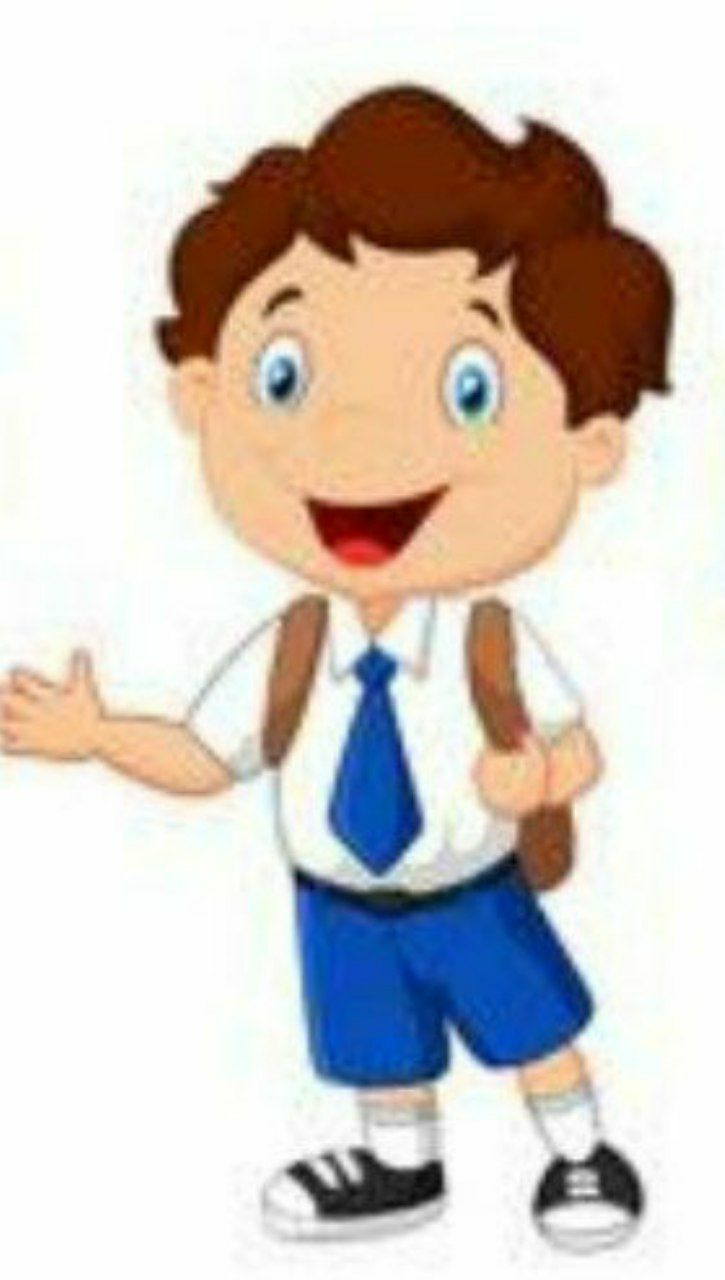 Eslab qoling!
So‘zlarning teng bog‘lanishi so‘z qo‘shilmalarini hosil qiladi.
Yoshlar va kelajak;
 otam bilan onam; 
oy hamda quyosh.
Eslab qoling!
So‘zlarning tobe bog‘lanishi so‘z birikmalarini hosil qiladi.
Mendan katta; quyoshning chiqishi; onam uchun sovg‘a.
23-topshiriq
1. Hech bir xalq dalada ishlash doston yozishdek shonli ish ekanligini anglab yetmaguncha yuksalmaydi.
23-topshiriq
2. Hech narsa qilmaslik – bu juda og‘ir ish.
23-topshiriq
3. Baxt yalqovga begona. (Maqol)
23-topshiriq
4. Betashvish bosh qayda, mehnatsiz osh  qayda? (Maqol)
Bilib oling!
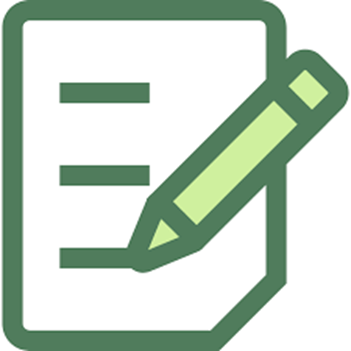 Bilib oling!
Otli so‘z birikmalari qanday ifodalanadi?
shaharning ko‘chalari
hammasidan katta
o‘qdan tez
chumchuqning chug‘ur-chug‘uri
o‘quvchilarning beshtasi
Fe’lli so‘z birikmalari qanday ifodalanadi?
ohista gapirish
kitobni o‘qidi
tez yugurgan
ta’sirli so‘zlab
zavq bilan o‘qimoq
24-topshiriq
1. Dunyodagi eng og‘ir yuk hasad yukidir. Chunki hasadchi butun dunyodagi shod va quvnoq odamlarning qayg‘ularini o‘z ustiga yuklab yuradi.
Teng bog‘lanish
shod va quvnoq
24-topshiriq
2. Boy insonlar pulni ko‘proq topish hamda jamlashni o‘ylasa, kambag‘al odamlar uni ko‘proq sarflashni o‘ylaydi.
Teng bog‘lanish
topish hamda 
jamlashni
24-topshiriq
3.Olimlar orasidagi hasad, ko‘rolmaslik jamiyat uchun ofatdir.
Teng bog‘lanish
hasad, ko‘rolmaslik
Mustaqil bajarish uchun topshiriq:
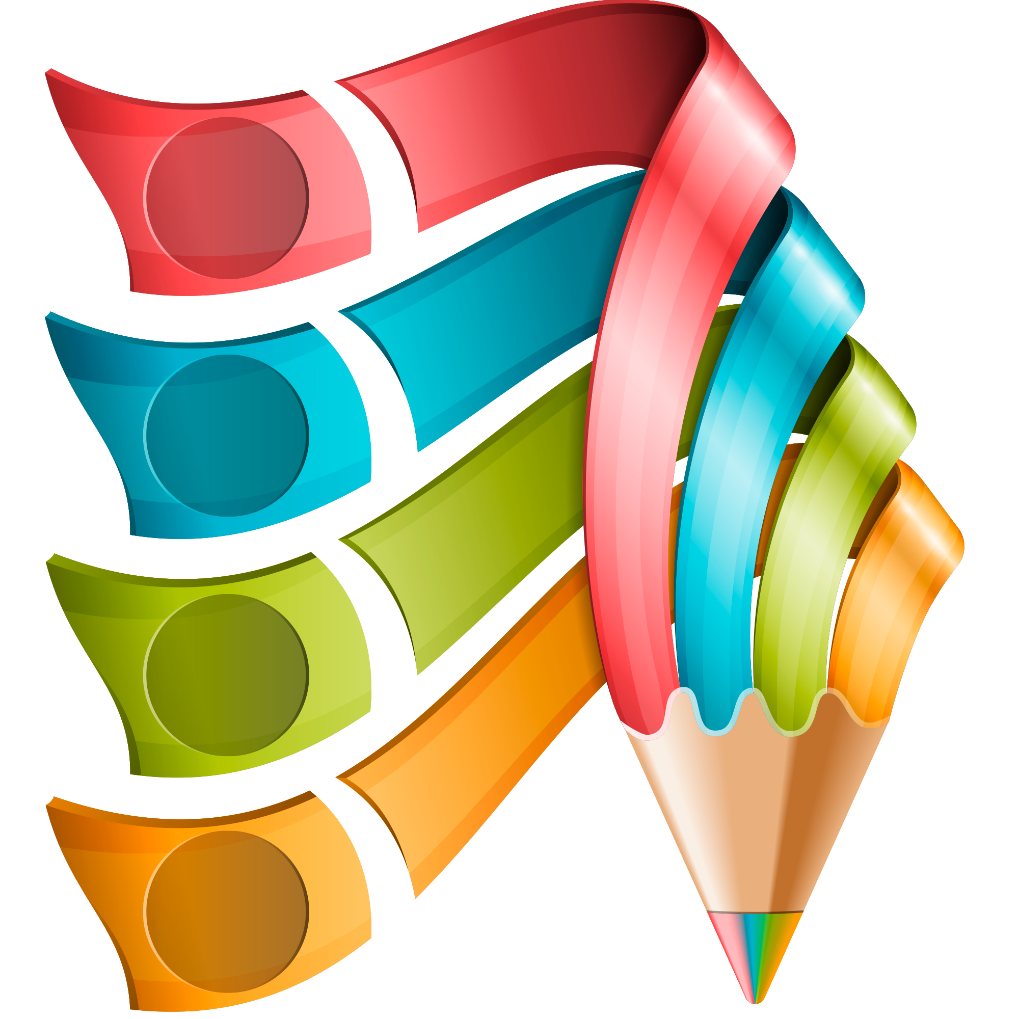 61-mashq. Quyidagi so‘zlarning ma’nosini lug‘atdan topib, lug‘at daftaringizga ko‘chiring va eslab qoling: sulola, izzat-nafs, voqif bo‘lmoq...